Einführung in die Gruppentheorie
1
Name: Maurice Straub
Studiengang: Lehramt Sekundarstufe I und II
Dozent: Prof. Dr. Moritz Weber 
Veranstaltung: Proseminar - Beispiele geometrischer Strukturen
Datum: 19. Januar 2021 (WS 2020/21)
2
Gliederung
Einstiegsbeispiel
Einführung in die euklidische Geometrie
Isometrien
Figuren, Deckabbildungen und Permutationen
Hintereinanderausführung zweier Isometrien
Gruppentheorie
Definition einer Gruppe 
Abelsche Gruppen und Beispiele
Erzeugendensystem und zyklische Gruppen
Gruppenordnung und die Ordnung eines Elements
Eigenschaften von Gruppen (inklusive Beweis)
3
Einstiegsbeispiel: Wie können wir ein gleichseitiges bzw. gleichschenkliges Dreieck auf sich selbst abbilden?
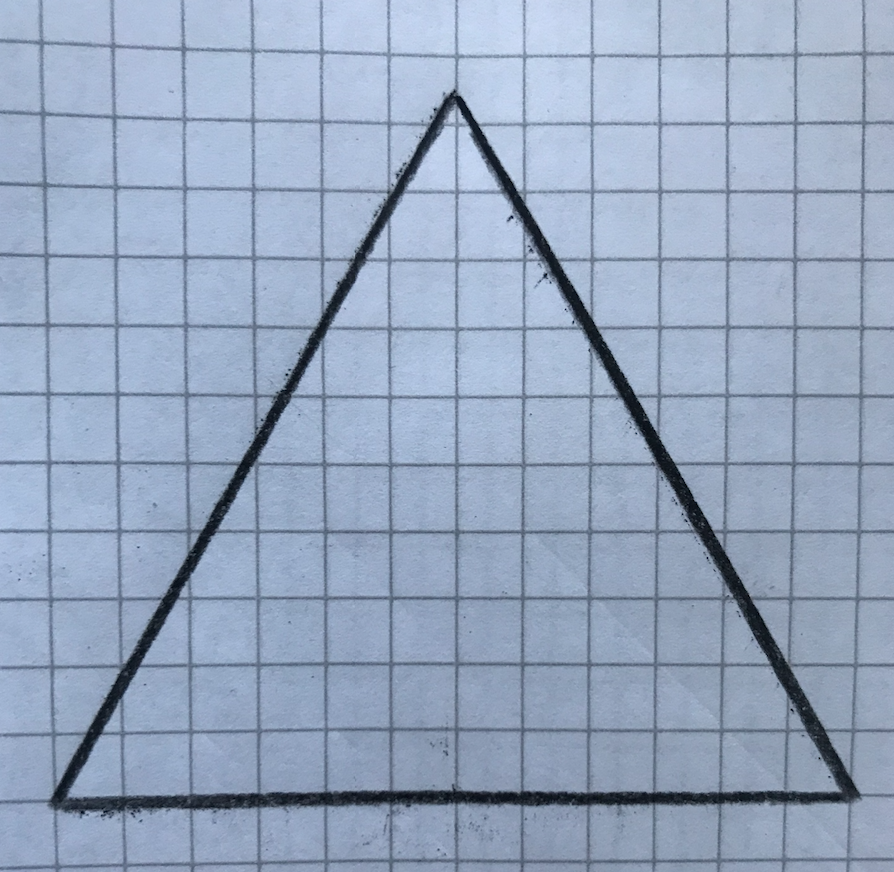 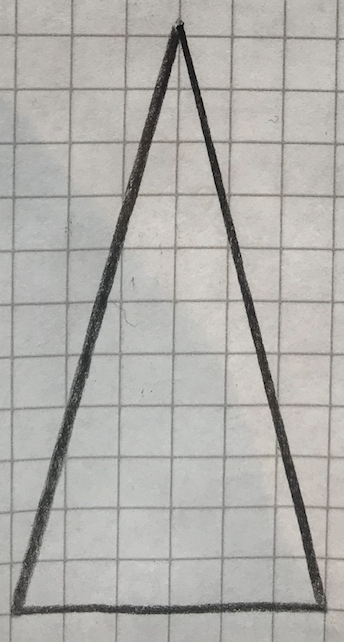 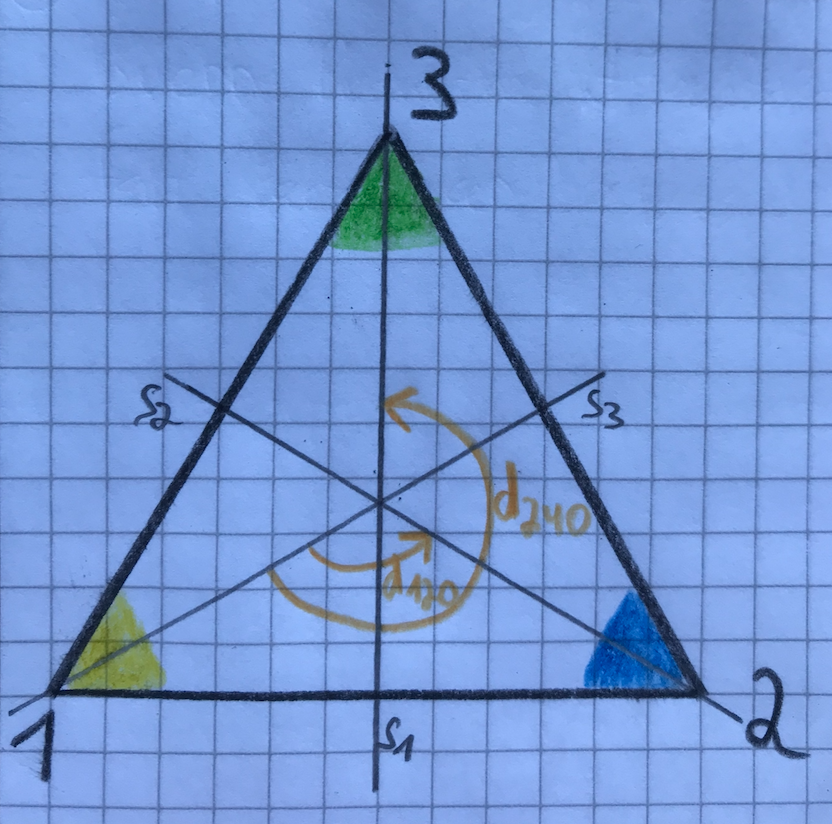 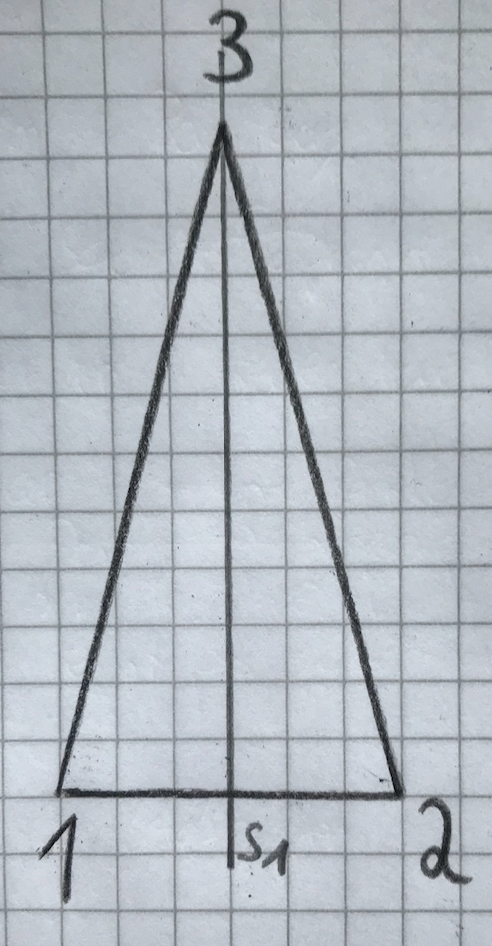 4
gleichseitiges Dreieck
gleichschenkliges Dreieck
id
d120
d240
s1
s2
s3
	D3 = {id, d120, d240, s1, s2, s3}
id
s1
5
Isometrien
Die Abbildungen aus D3 bilden nicht nur das Dreieck auf sich ab, sondern sogar die ganze Ebene auf sich, wenn wir uns das Dreieck in der Ebene gegeben denken.

Definition Isometrie: 	Eine (ebene) Isometrie (oder auch eine Bewegung) ist					     				eine längenerhaltende bijektive Abbildung der Ebene auf sich.

Beispiele einer Isometrie: 	(1) Spiegelung an einer festen Geraden													(2) Drehung um einen bestimmten Punkt mit einem 										     bestimmten Winkel gegen den Uhrzeigersinn											(3) Translation (Verschiebung der Ebene um einen festen 								      Betrag in eine feste Richtung)
Ebene: euklidische Ebene, also die Menge aller Punkte 
x = {(x,y)|x,y ∊ }
6
Figuren und Permutationen
Definitionen: 
Eine Figur ist eine Teilmenge der Ebene. 
Eine Deckabbildung einer Figur ist eine Isometrie der Ebene, die die Figur auf sich abbildet.  
Eine Permutation ist eine bijektive Abbildung einer Menge auf sich.

D3 = {id, d120, d240, s1, s2, s3}
7
Notation
Bei jeder Isometrie eines regulären n-Ecks (ein n-Eck mit gleich großen Innenwinkeln und gleich langen Kanten) ist allein durch die Angabe der Bilder der Eckpunkte bereits die gesamte Abbildung bestimmt  welcher Eckpunkt wird wohin abgebildet? 
Hier nutzen wir die Permutationsschreibweise: s1 ≃ (1,2)(3) 
Jeder Punkt in einem Klammerpaar wird auf den ihm nachfolgenden Punkt abgebildet (Klammern werden zyklisch gelesen, die letzte Zahl wird auf die erste abgebildet).
id: 	1 auf 1, 2 auf 2, 3 auf 3		 id ≃ (1)(2)(3), also () 
d120: 	1 auf 2, 2 auf 3, 3 auf 1		 d120 ≃ (1,2,3)
s2: 	1 auf 3, 2 auf 2, 3 auf 1		 s2 ≃ (1,3)(2), also (1,3)
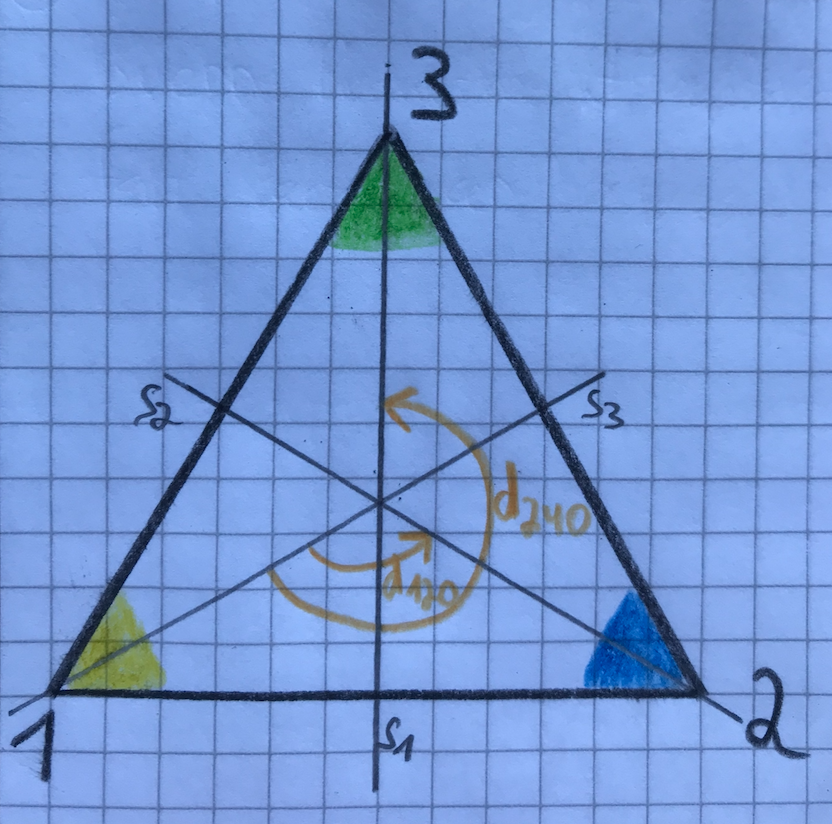 8
Ein reguläres n-Eck
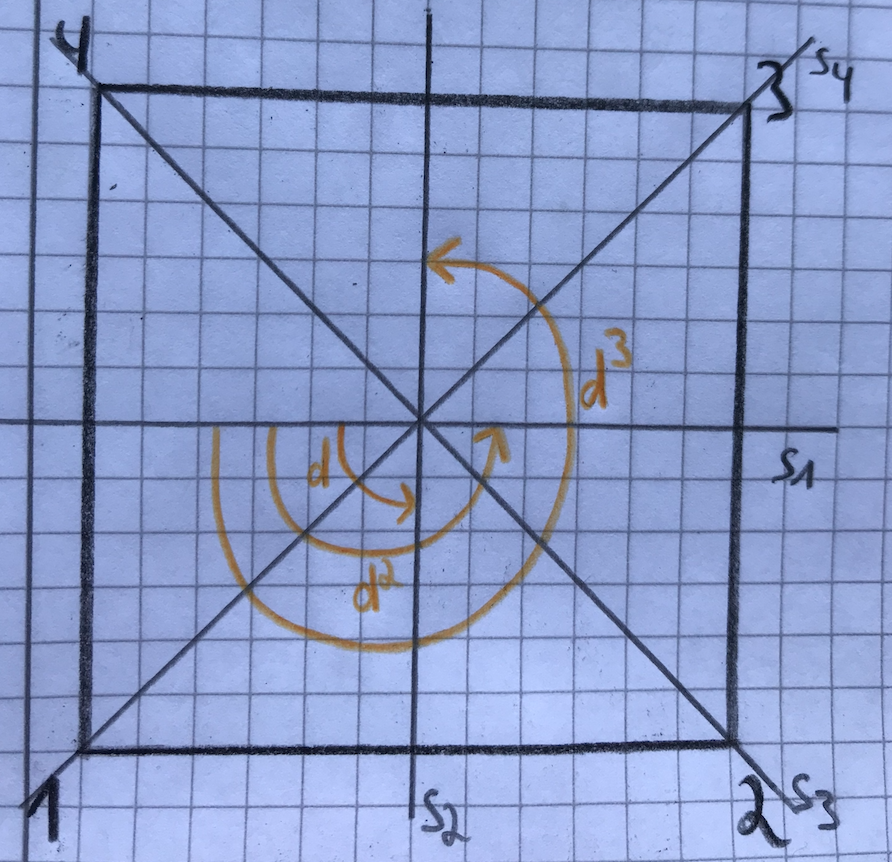 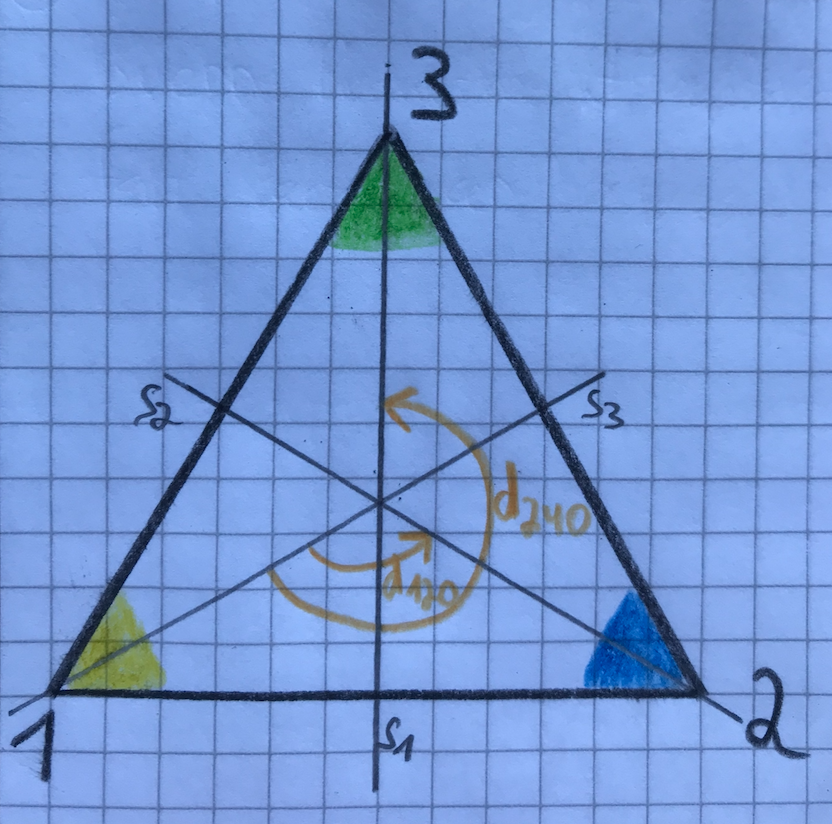 9
Und wie sieht es aus, wenn wir zwei Isometrien miteinander verknüpfen???
s3 ∘ d120 = ?
10
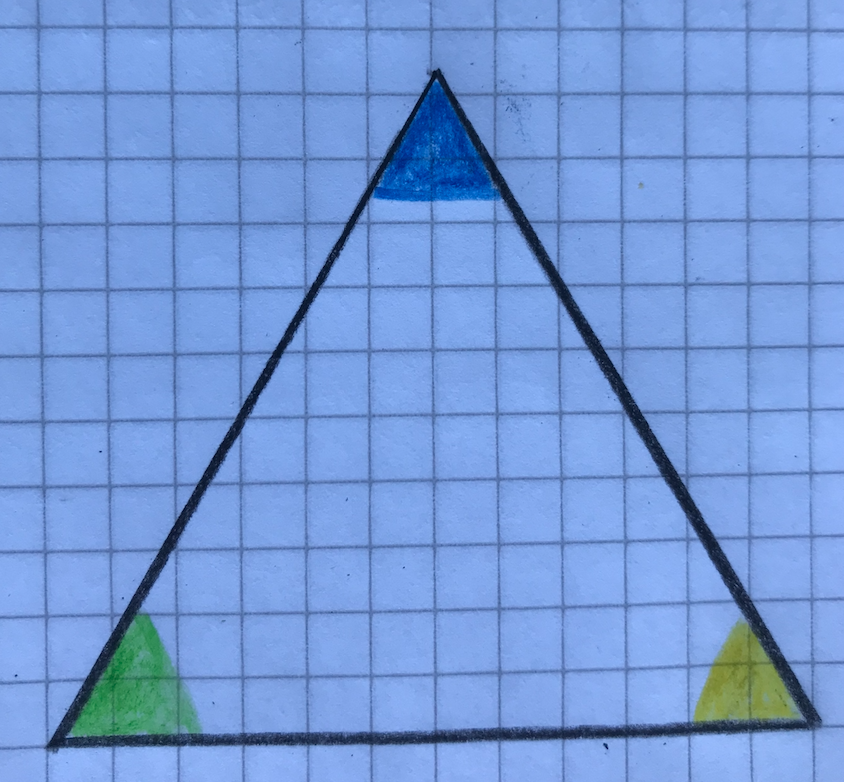 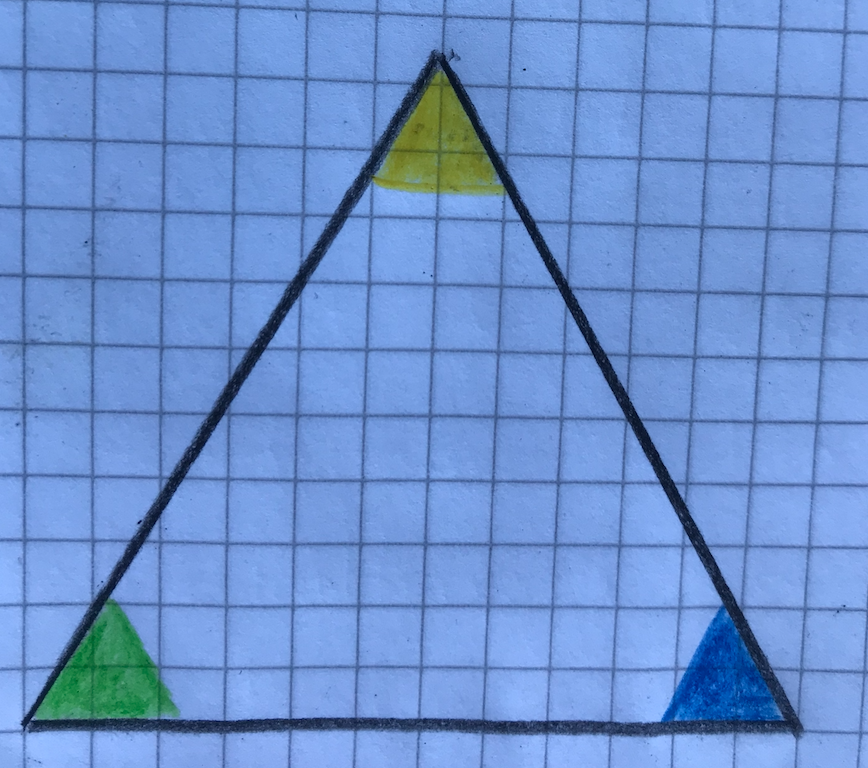 Es ergibt sich: s3∘d120 ≃ (2,3)∘(1,2,3) = (1,3) ≃ s2
11
Ergebnis
Die Verknüpfung (Hintereinanderausführung) zweier längenerhaltender Bijektionen ist wieder eine längenerhaltende Bijektion.
Verknüpft man zwei Elemente aus D3 miteinander, so erhält man wieder ein Element aus D3  D3 ist bezüglich der Hintereinanderausführung abgeschlossen.
Die Menge der Deckabbildungen einer beliebigen Figur ist stets abgeschlossen bezüglich ihrer Hintereinanderausführung.
12
Ergebnis
Aber Achtung: 
s3∘d120 bedeutet, dass wir das Dreieck zuerst um 120 Grad drehen und dann erst an der Achse s3 spiegeln!!!
Die Spiegelachsen bleiben an ihren ursprünglichen Plätzen und drehen sich bei den Drehungen nicht mit bzw. werden bei Spiegelungen nicht mitgespiegelt!!!
13
Definition Gruppe
Sei G eine Menge und ∘ eine Verknüpfung, bezüglich der G abgeschlossen ist. Das Paar (G,∘) heißt Gruppe, wenn es folgende Eigenschaften erfüllt:

(Assoziativität): 																		Für alle u, v, w ∊ G gilt: 																(u∘v)∘w = u∘(v∘w) 		
(Existenz eines neutralen Elements):													Es gibt ein e ∊ G, so dass 															e∘g = g∘e = g, für alle g ∊ G 																e heißt neutrales Element der Gruppe G.		
(Existenz inverser Elemente):															Zu jedem g ∊ G gibt es ein g-1 ∊ G, so dass 											g∘g-1 = g-1∘g = e																	wobei e ein neutrales Element ist. g-1 heißt das Inverse zu g.
14
Kleine Beweise
Behauptung: Jedes linksinverse Element ist auch rechtsinvers. 
Beweis:  	(es gilt g-1∘g = e, also auch (g-1)-1∘g-1 = e) 								g∘g-1 = e∘(g∘g-1) = ((g-1)-1∘g-1)∘(g∘g-1) = (g-1)-1∘((g-1∘g)∘g-1) = (g-1)-1∘(e∘g-1) = (g-1)-1∘g-1 = e


Behauptung: Jedes linksneutrale Element ist auch rechtsneutral.
Beweis: 		(es gilt e∘g = g und g-1∘g = e = g∘g-1) 											g∘e = g∘(g-1∘g) = (g∘g-1)∘g = e∘g = g
15
Ist die Hintereinanderausführung zweier Isometrien am gleichseitigen Dreieck eine Gruppe?
Beweis, dass (D3,∘) bzw. (D3´,∘) eine Gruppe ist
16
D3 = {id, d120, d240, s1, s2, s3} und D3´ = {(), (1,2,3), (1,3,2), (1,2), (1,3), (2,3)}
Assoziativität: 




Existenz eines neutralen Elements: die Identität ist das neutrale Element! Für alle g ∊ D3 und für alle h ∊ D3´ gilt:
17
Beweis, dass (D3,∘) bzw. (D3´,∘) eine Gruppe ist
Existenz inverser Elemente: 







Ein Element einer Gruppe, das nicht die Identität ist, aber dessen Quadrat die Identität ist, heißt Involution.
18
Gruppentabelle D3
Ist die Hintereinanderausführung von Isometrien am Rechteck eine Gruppe?
19
Abgeschlossenheit:
Ja, siehe Tabelle

Neutrales Element: 
Für alle g ∊ DRechteck  gilt: 	 id∘g = g∘id = g

Inverse Elemente:
(1)	id∘id = id
(2)	d∘d = id
(3)	s1∘s1  = id 
(4)	s2∘s2 = id 

Zudem gilt: 
(1)	d∘s1 = s2 = s1∘d
(2)	d∘s2 = s1 = s2∘d
(3)	s1∘s2 = d = s2∘s1
	 kommutativ
DRechteck = {id, d, s1, s2}  mit d = d180
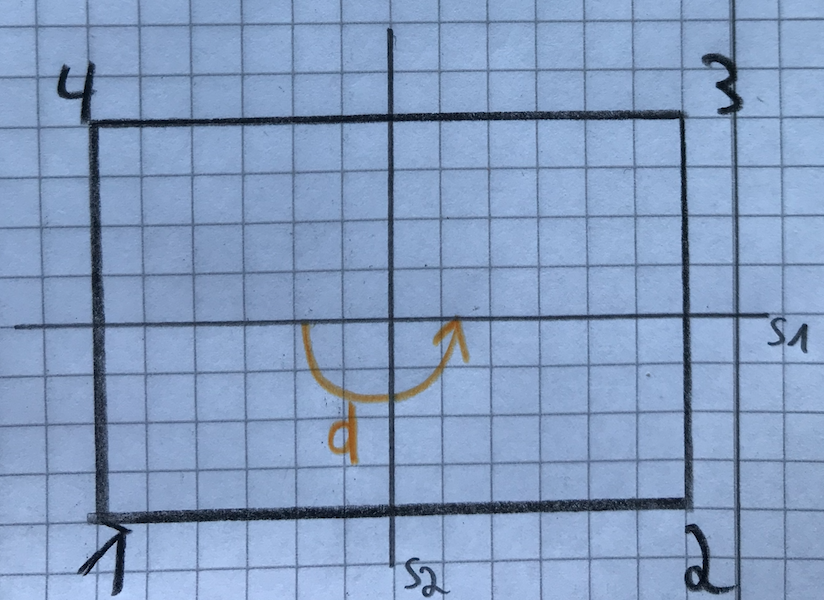 20
Definition abelsche Gruppe
Eine Gruppe (G,∘) heißt abelsch oder kommutativ, wenn für je zwei g, h ∊ G gilt: g∘h = h∘g.

Die Verknüpfung (G,∘) ist eine abelsche Gruppe, wenn
(G,∘) eine Gruppe ist und wenn 								
für alle g, h ∊ G gilt: g∘h = h∘g.
21
Beispiele
22
Begründung, dass (,+) eine abelsche Gruppe ist
Abgeschlossenheit: Seien m, n ∊   m + n = a mit a ∊  
Assoziativität: Seien k, m, n ∊  , dann gilt: (n + m) + k = n + (m + k), denn:			Fügt man Strecken mit den Längen n, m und k in der Reihenfolge aneinander, so 	erhält man die Länge n + m + k. 
Neutrales Element: Für alle k ∊  gilt: k + 0 = 0 + k = k 								 0 ist neutrales Element
Inverse Elemente: Für alle k ∊  gilt: -k ∊ . Dann ist k + (-k) = k - k = 0 = -k + k		= (-k) + k	 jedes Element k hat ein inverses Element -k
Kommutativität: Seien m, n ∊ , dann gilt: m + n = n + m
23
Definition Erzeugendensystem
Eine Gruppe G wird erzeugt von den Elementen E = {g1, g2, ..., gn}, wenn jedes Element von G durch Verknüpfung der Elemente aus E und deren Inversen dargestellt werden kann. Dabei heißt die Menge E Erzeugendensystem der Gruppe G. Man schreibt: G = < g1, g2, ..., gn >.
24
Beispiele eines Erzeugendensystems
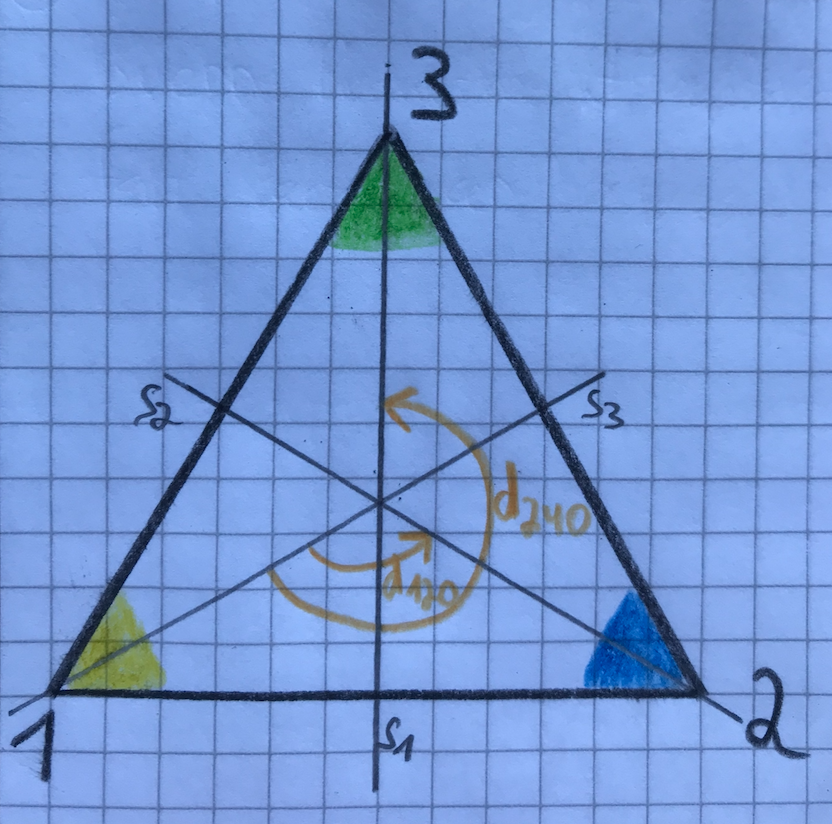 25
Zyklische Gruppen
Definition: Eine Gruppe G heißt zyklisch, wenn sie von einem Element erzeugt wird.
In mathematischer Schreibweise: 		 												Eine Gruppe G heißt zyklisch, wenn es ein g ∊ G gibt, so dass alle h ∊ G als h = gn 	geschrieben werden können mit n ∊ .		 G = < g >
Beispiel: (,+) ist zyklisch mit 1 als Erzeugende, denn: 	
jede positive ganze Zahl lässt sich als Summe von Einsen darstellen
negative ganze Zahlen:  h = g-m = g-1⋅m = (g-1)m  (mit m ∊  und g-1 ist das Inverse von g  g-1 = -1)  jede negative ganze Zahl h erreicht man durch: (g-1)m = (-1)m
0 = 10
26
Weiteres Beispiel einer zyklischen Gruppe
27
Die Ordnung einer Gruppe
28
Die Ordnung eines Elements
29
Eigenschaften von Gruppen
Satz 1: Sei (G,∘) eine beliebige Gruppe und v, w, g ∊ G. Dann gilt:
v∘g∘g-1∘w = v∘w		(denn: v∘g∘g-1∘w = v∘e∘w = v∘w) 
g0 = e				(denn: gn = gn+0 = gn∘g0 und gn = gn∘e 	 g0 = e)
(g-1)-1 = g			(denn: g∘g-1 = id     g Inverses zu g-1 	 g = (g-1)-1)
g-n = (g-1)n

Satz 2: Sei (G,∘) eine beliebige Gruppe. Dann gilt: 
In G gibt es nur ein neutrales Element.
Zu jedem Gruppenelement gibt es nur genau ein Inverses.
Für g, v, w ∊ G gilt: aus g∘v = g∘w   oder   v∘g = w∘g  folgt v = w.
Für g1, g2, ..., gn ∊ G gilt: (g1∘g2∘...∘gn-1∘gn)-1 = gn-1∘gn-1-1∘...∘g2-1∘g1-1.
30
Beweis von Satz 2 (Teil (1) und (2))
zu zeigen: Es existiert genau ein neutrales Element.
	Seien e und e* jeweils neutrale Elemente, dann gilt:
e∘e* = e*∘e = e*		(weil e neutrales Element ist)
e*∘e = e∘e* = e		(weil e* neutrales Element ist)
	 dann ist e = e*∘e = e*, also e = e*

zu zeigen: Für alle g ∊ G gibt es genau ein inverses Element.
	Seien u, v ∊ G Inverse zu g ∊ G, dann gilt:		
g∘u = u∘g = e			(weil u das zu g Inverse ist)
g∘v = v∘g = e			(weil v das zu g Inverse ist)
 dann ist u = e∘u = (v∘g)∘u = v∘(g∘u) = v∘e = v, also u = v
31
Beweis von Satz 2 (Teil (3))
zu zeigen:	g∘v = g∘w	 oder 	v∘g = w∘g   =>	v = w 		für alle g, v, w ∊ G		
Seien g, v, w ∊ G, dann gilt:  








 also ist v = w
32
Beweis von Satz 2 (Teil (4))
zu zeigen: (g1∘g2∘...∘gn-1∘gn)-1 = gn-1∘gn-1-1∘... ∘g2-1∘g1-1 		    für g1, g2, ..., gn ∊ G
	Seien g1, g2, ..., gn ∊ G, dann gilt:

		(g1∘g2∘...∘gn-1∘gn)∘(gn-1∘gn-1-1∘...∘g2-1∘g1-1)	
= 		g1∘g2∘...∘gn-1∘gn∘gn-1∘gn-1-1∘...∘g2-1∘g1-1 
= 	 	g1∘g2∘...∘gn-1∘e∘gn-1-1∘...∘g2-1∘g1-1 
= 	 	g1∘g2∘...∘gn-1∘gn-1-1∘...∘g2-1∘g1-1 
=   	 	g1∘g2∘...∘e∘...∘g2-1∘g1-1 
= 		...
= 	 	g1∘e∘g1-1 
= 	 	g1∘g1-1 
= 		e
33
Literaturverzeichnis
Beutelspacher, A. (2003). Lineare Algebra. Eine Einführung in die 	Wissenschaft der Vektoren, Abbildungen und Matrizen (6. Auflage). 	Wiesbaden: Vieweg. 
Fischer, G. (2010). Lineare Algebra. Eine Einführung für Studienanfänger		(17. Auflage). Wiesbaden: Vieweg.
Rosebrock, S. (2004). Geometrische Gruppentheorie. Ein Einstieg mit 	dem Computer. Basiswissen für Studium und Mathematikunterricht (1.		Auflage). Wiesbaden: Vieweg. 
Rosebrock, S. (2010). Geometrische Gruppentheorie. Ein Einstieg mit 		dem Computer. Basiswissen für Studium und Mathematikunterricht (2. 	Auflage). Wiesbaden: Vieweg. 
Rosebrock, S. (2020). Anschauliche Gruppentheorie. Eine 		computerorientierte geometrische Einführung (3. Auflage). Berlin: 	Springer.
34
VIELEN DANK FÜR EURE AUFMERKSAMKEIT